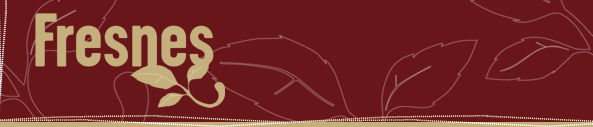 POINT RENTREE 2016-2017
SERVICES ENSEIGNEMENT ET ENFANCE
Plan de la présentation
ENSEIGNEMENT 
Bilan de la rentrée scolaire :
Les Effectifs
Le Personnel 
Les élections de parents d’élèves
La Sécurité dans les écoles
Les projets à venir
ENFANCE JEUNESSE
Points sur les équipes périscolaires et accueil de loisirs
Les TAP en 5 points
Les projets en cours
Les infos à retenir
BILAN DE LA RENTREE SCOLAIRE2016-2017
BILAN DE LA RENTREE SCOLAIRE2016-2017
Le personnel
44 asem couvrant toutes les classes maternelles dont 5 nouvelles recrues 
6 agents de service mis à disposition des écoles élémentaires
5 référents technique mis à disposition pour toutes les écoles
6 gardiennes dans chacun  des groupes scolaires
1 animateur sportif
Les élections de parents d’élèves
La sécurité dans les écoles
Un travail de réflexion est en cours entre la ville et
l’Education nationale sur la problématique de la sécurité 
dans les écoles :
Le 8 septembre dernier : rencontre avec le référent sécurité de l’Inspection de l’éducation nationale afin de rappeler les consignes de sécurité.
Le 20 septembre, rencontre notamment avec le Major Gresser afin d’établir les points de préconisations à adopter en matière de sécurité. Des visites des établissements scolaires sont en cours.
Le 20 octobre, proposition d’un protocole général transmis à Mme la DASEN.
Des avenants au protocole sont en cours de rédaction afin d’identifier, école par école, les personnes responsables.
LES PROJETS A VENIR
Dispositif de prévention routière en direction des élèves de CE2, de CM2 ainsi que les classes à double niveau soit 754 élèves pour 28 classes

Prévention aux gestes de premiers secours à l’attention des élèves de CM1 et classes à double niveau soit 414 élèves pour 16 classes

Mise à disposition de deux cars municipaux : 107 créneaux à la journée et 107 créneaux à la demi journée réservés en direction de toutes les classes pour les sorties pédagogiques ainsi que le transport des élèves en direction de la piscine

Analyse de l’appel d’offre du marché de restauration scolaire 

Réflexion sur le périmètre scolaire
Les équipes de direction périscolaire en maternelle
Les équipes de direction périscolaire en élémentaire
ACCUEILS DE LOISIRS
LES TAP (1/5)
POINTS FORTS
POINTS FAIBLES
La fonction recrutement a été transférée au service des ressources Humaines
Des rencontres directeurs périscolaires directeurs d’école ont eu lieu avant la rentrée scolaire
Les directeurs se sont rapidement adaptés à leur nouveau poste
Recrutements tardifs
Difficulté à avoir tous les bulletins d’inscription en temps et en heure
La communication n’est pas homogène sur tous les sites périscolaires
LES TAP (2/5)
LES PARTENAIRES
LES ACTIVITES PROPOSEES
Percussions, Langue des signes, Danse modern Jazz, hip hop, théâtre, jeux de clown, chant, dessin
Poterie
Jeux sportifs
Ateliers éco-citoyens
Coaching Mental
Judo
Petit amateur
Ateliers autour du livre
Jeux de société
Ateliers théâtre
Origami, couture
Jeux aquatiques
Jeux musicaux, découverte sonore, chanson pop rock
Ateliers citoyens
Urban talent
Mjc
Service des sports
Cme 
Boxe Olympique
Cercle Satya
Macc
Bibliothèque
Ludochouette
Grange dimière
Capas 
Piscine
CRD
Maison de l’environnement
S’ajoutent également les activités proposées par les équipes d’animation
L’ENCADREMENT (3/5)
Les taux d’encadrement :
1 adulte pour 14 enfants en maternelle
1 adulte pour 18 enfants en élémentaire

La constitution des équipes en maternelle: 
Des animateurs ville
Des asems
Des intervenants

La constitution des équipes en élémentaire:
Des animateurs ville
Des enseignants
Des étudiants
Des intervenants
LES EFFECTIFS ANIMATEURS(4/6)
LES TAP (5/6)
Lundi en maternelle
LES TAP (6/6)
Mardi en élémentaire
lundi en élémentaire
EN COURS
PPMS Plan Particulier de Mise en Sécurité:  Les directeurs périscolaires ont pris contact ou prennent contact avec les directeurs d’école
Affichage des plannings de TAP 2 
Planification et préparation des portes ouvertes avant les vacances de fin d’année
INFOS A RETENIR
Délai de préinscription réduit à 15 jours francs avant les vacances, pas de d’inscription passé ce délai. 
La pénalité en cas d’absence non justifiée passe de 30 à 100 % du tarif de la journée.
Durant les vacances de Noël: 4 accueils ouverts Les enfants des Capucines seront accueillis à Coquelicots et ceux de Willy Ronis à Henri Thellier (navette mise en place). Un courrier d’information sera bientôt distribué aux parents.
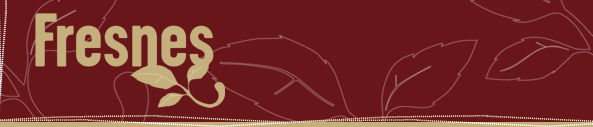 Merci de votre attention…